Figure 2. Grand mean of normalized single-trial–based CSDs (sAVREC) and grand mean of the corresponding MUA measure ...
Cereb Cortex, Volume 18, Issue 1, January 2008, Pages 200–209, https://doi.org/10.1093/cercor/bhm046
The content of this slide may be subject to copyright: please see the slide notes for details.
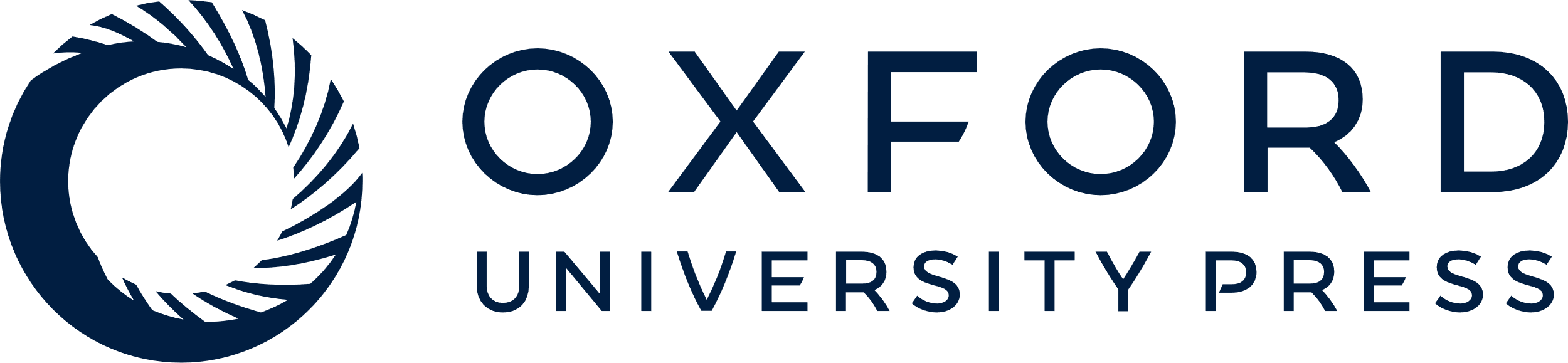 [Speaker Notes: Figure 2. Grand mean of normalized single-trial–based CSDs (sAVREC) and grand mean of the corresponding MUA measure (sAVMUA) relative to the fixation onset time. Amplitudes were normalized by the largest peak-to-peak response amplitude per session. Dashed lines represent the ±2.5 standard error of the mean. Vertical dotted line shows the mean time of the saccade onset. Horizontal lines depict thresholds for statistically significant deviations from baseline (P < 0.01 for AVREC and P < 0.05 for AVMUA).


Unless provided in the caption above, the following copyright applies to the content of this slide: © The Author 2007. Published by Oxford University Press. All rights reserved. For permissions, please e-mail: journals.permissions@oxfordjournals.org]